Het meisje met de zwavelstokjes
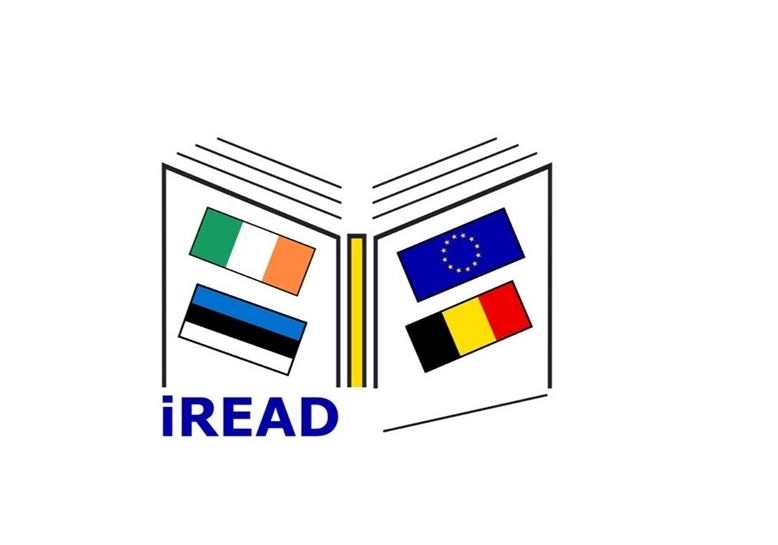 Wat hebben de volgende foto’s met elkaar gemeen?
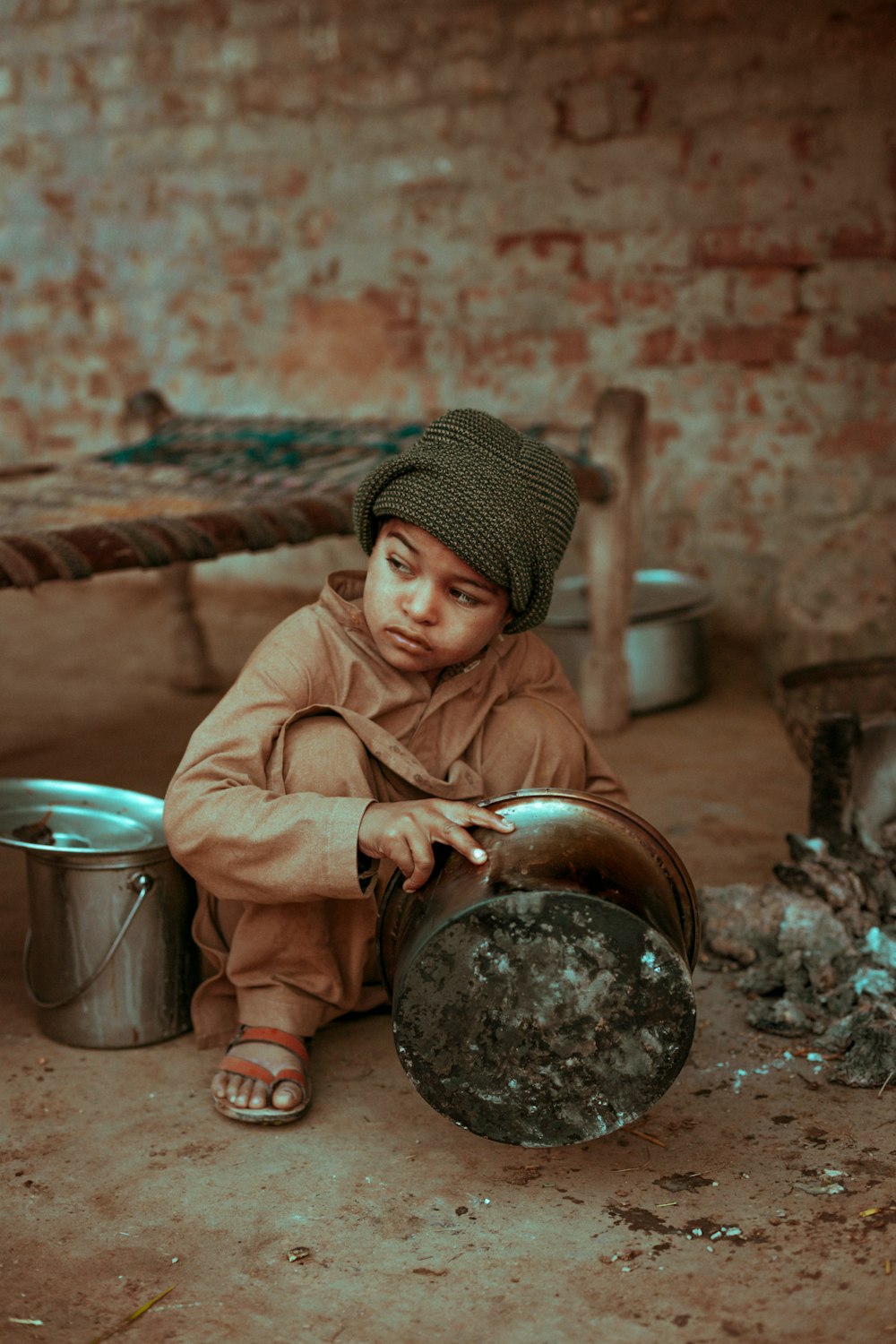 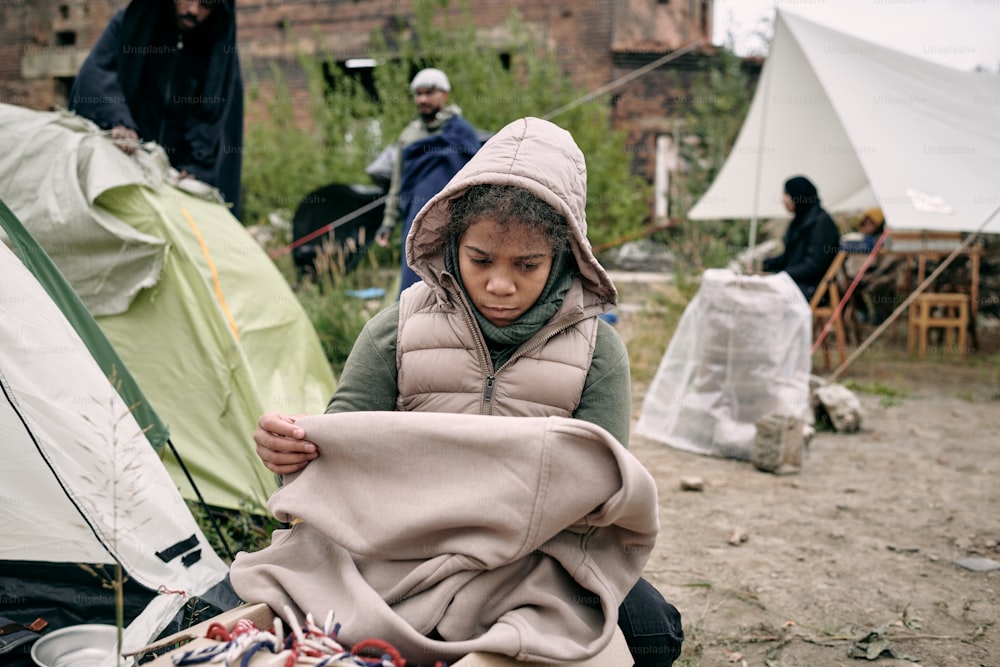 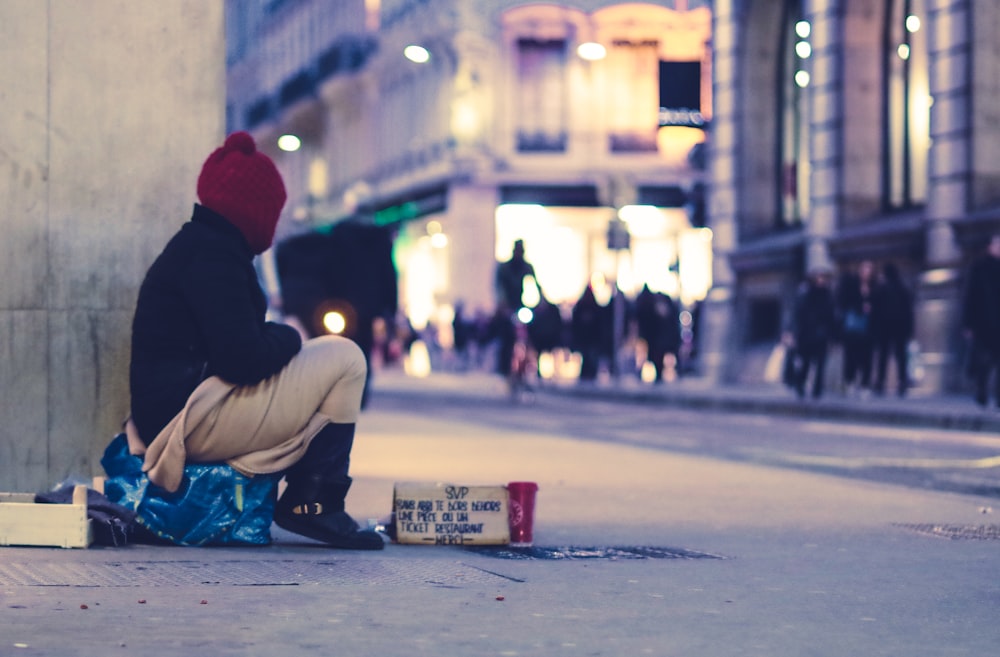 [Speaker Notes: Gemeenschappelijk woord: armoede]
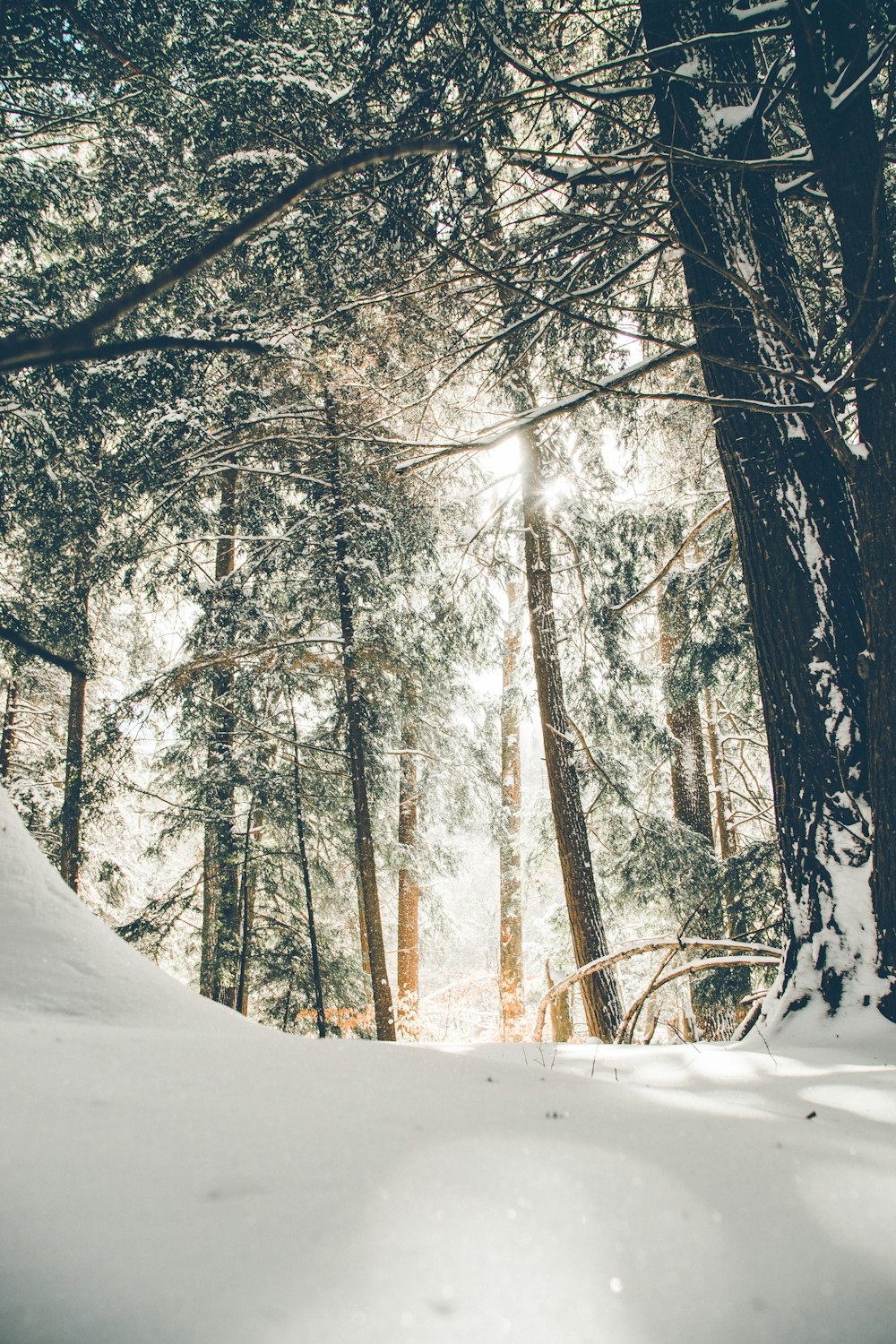 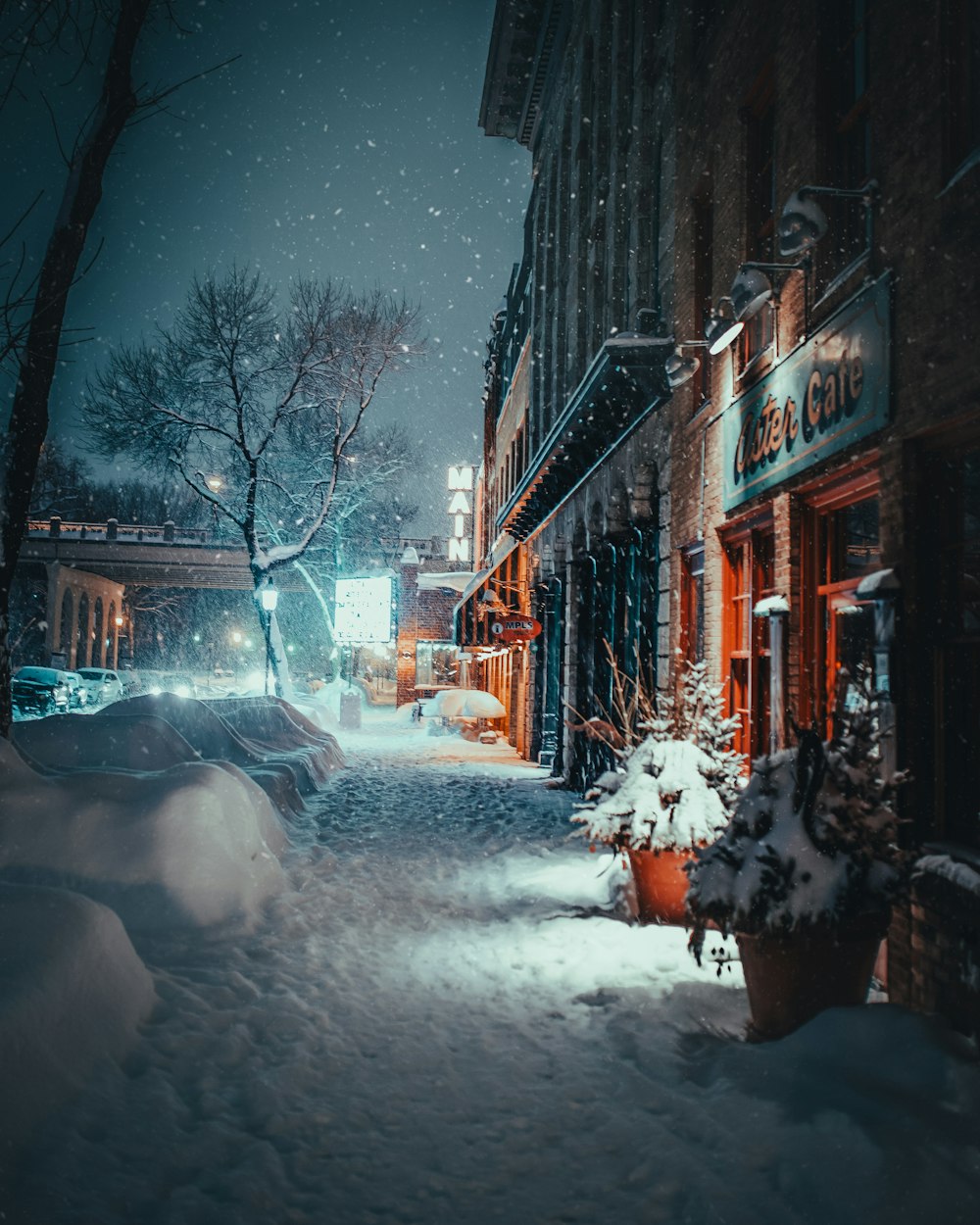 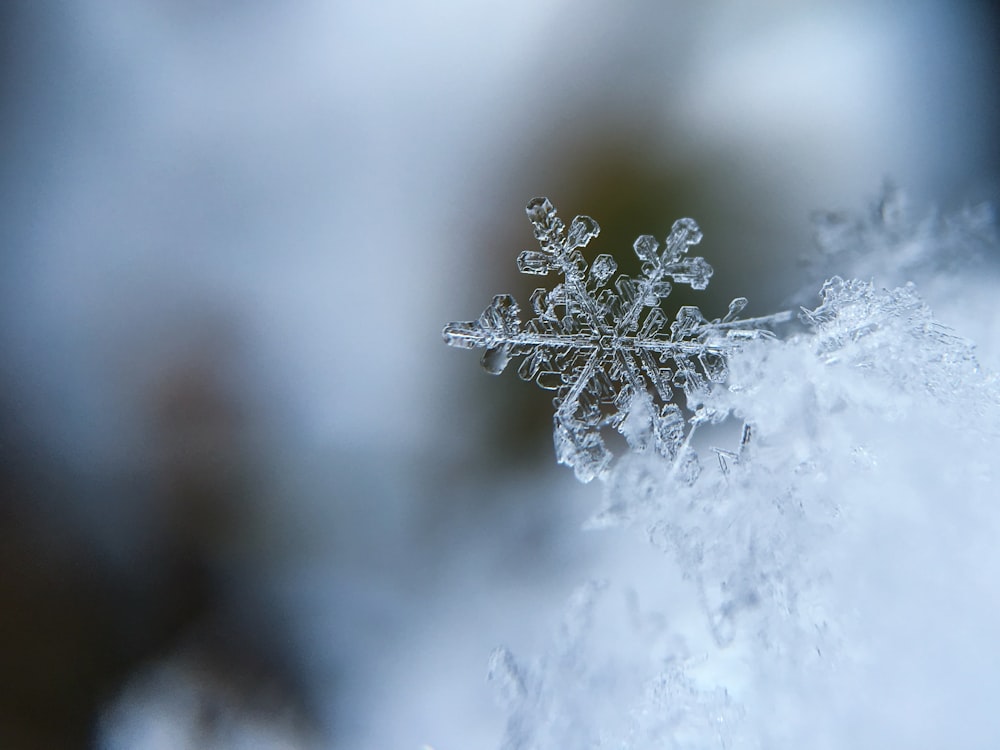 [Speaker Notes: Gemeenschappelijk woord: winter]
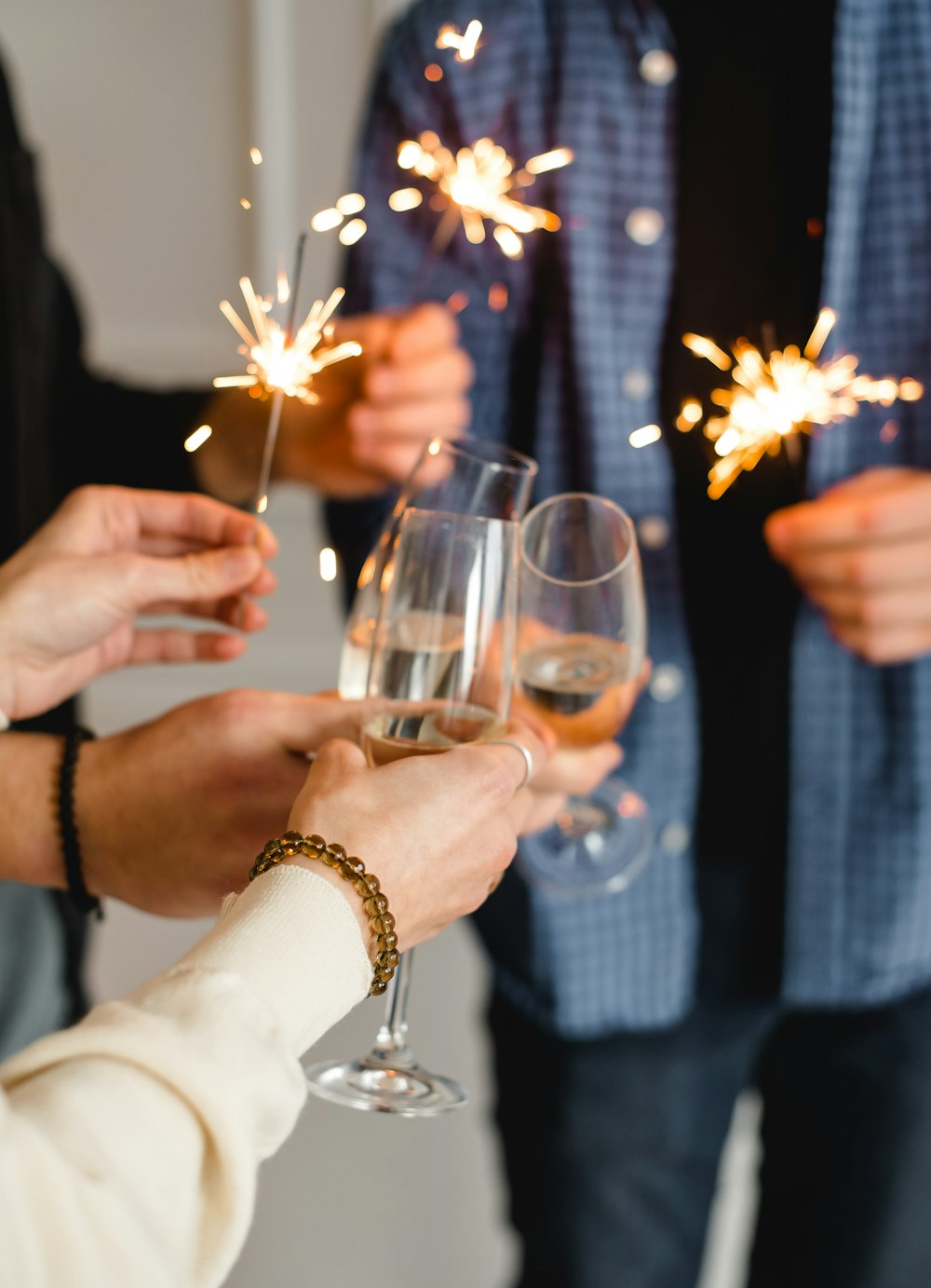 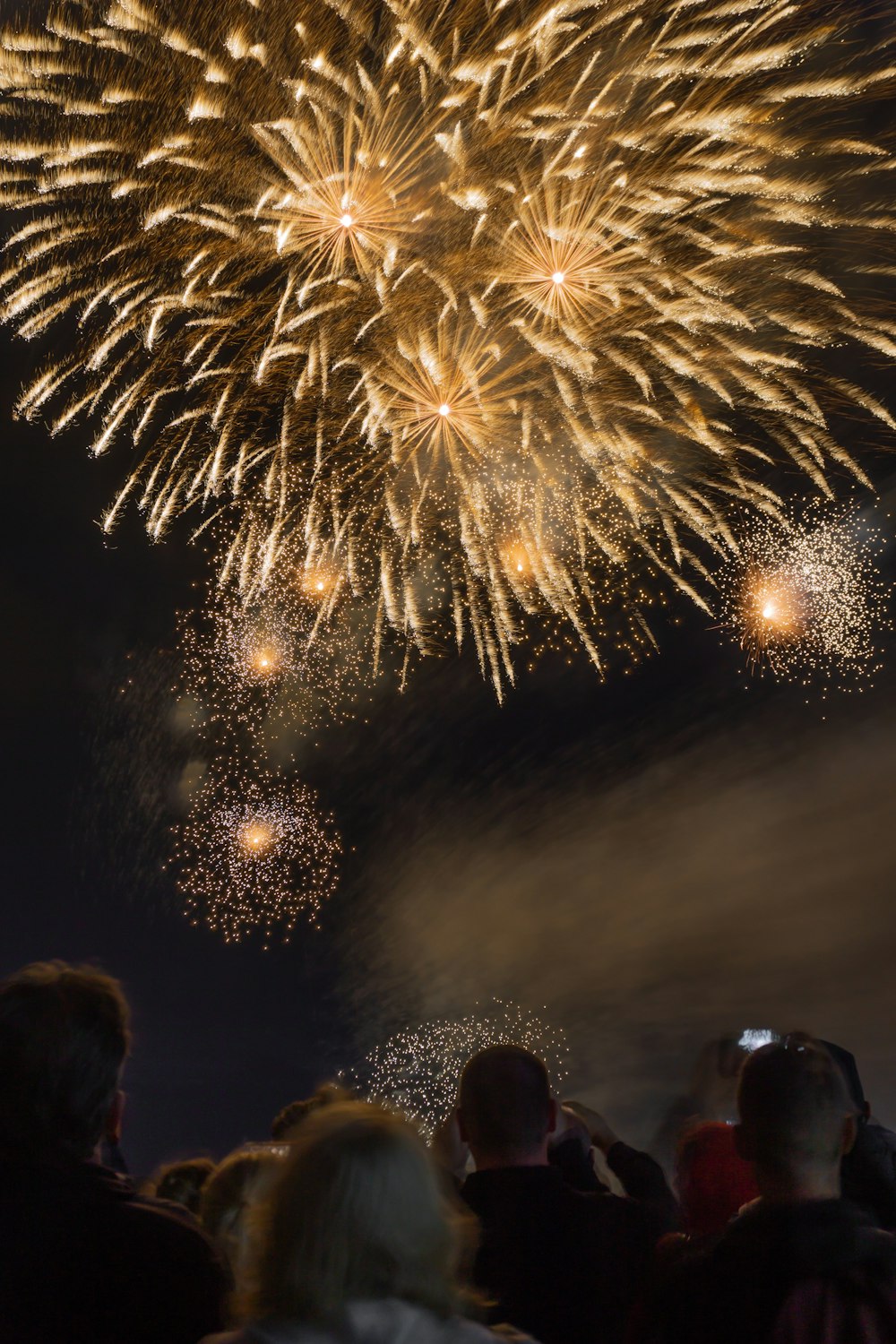 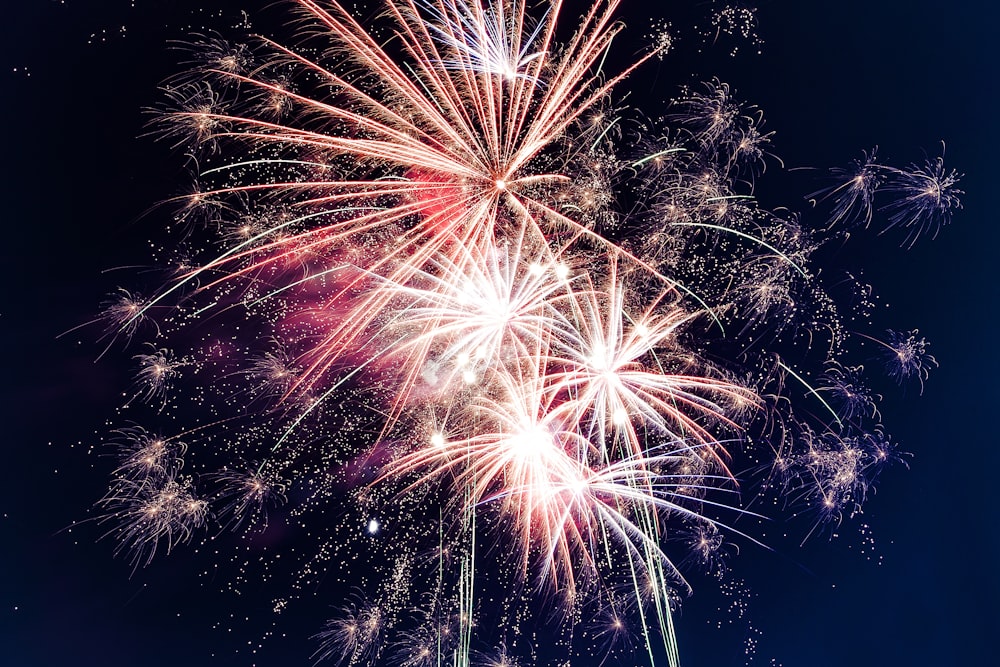 [Speaker Notes: Gemeenschappelijk woord: Nieuwjaar / Oudjaarsavond]
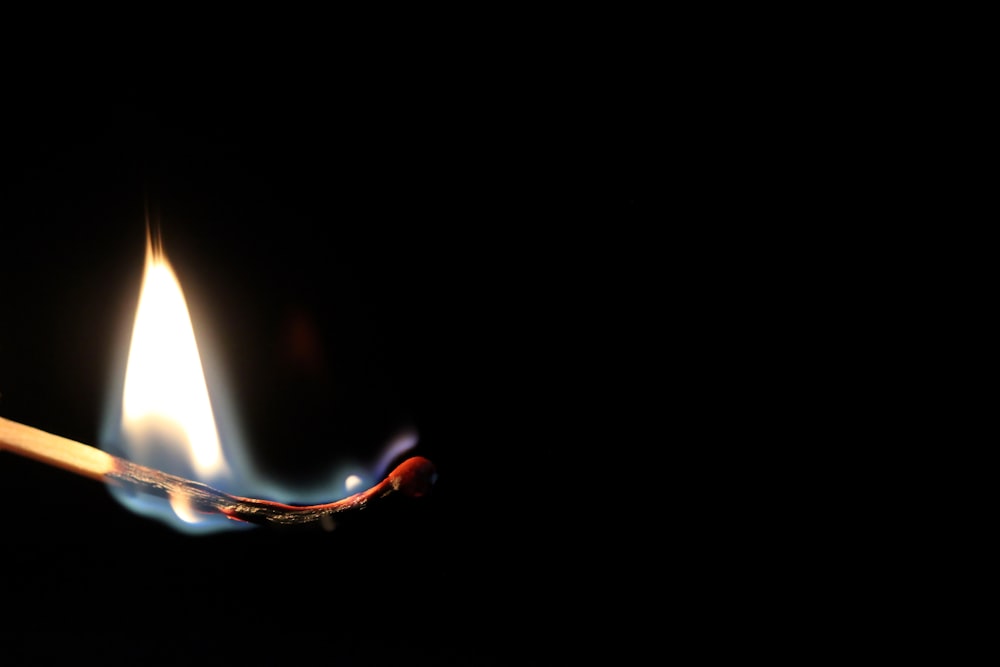 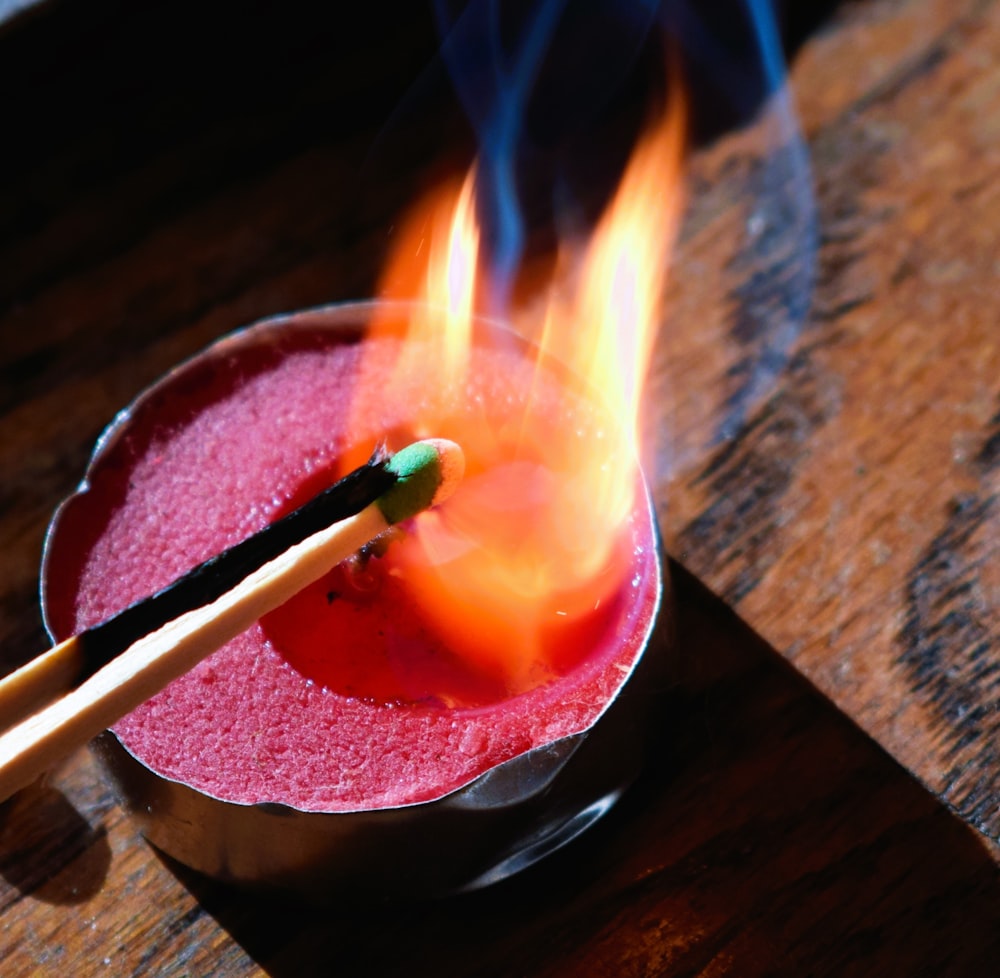 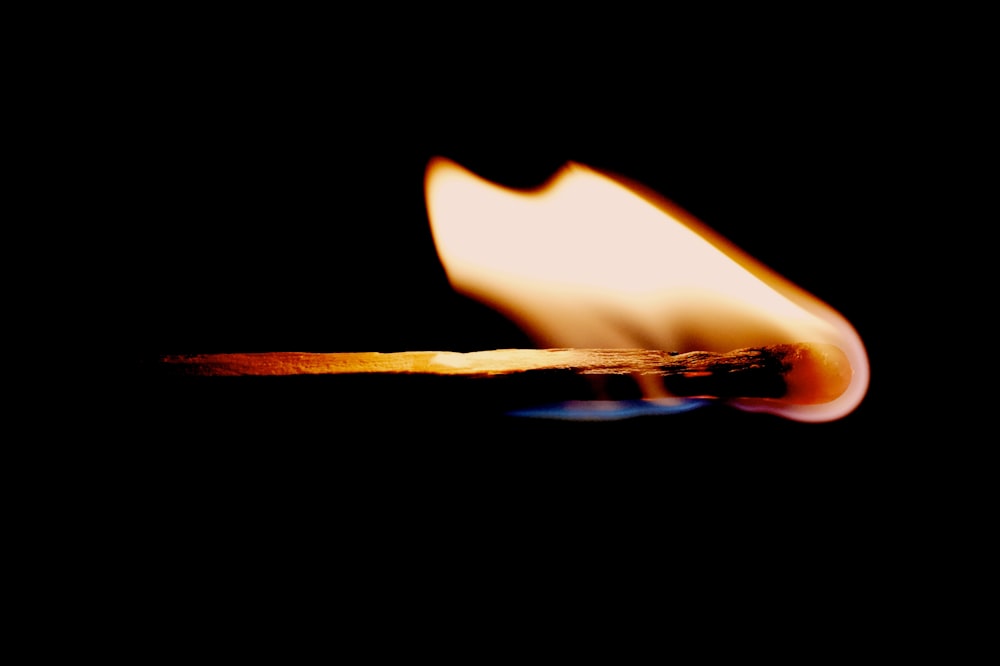 [Speaker Notes: Gemeenschappelijk woord: lucifer/zwavelsokje]
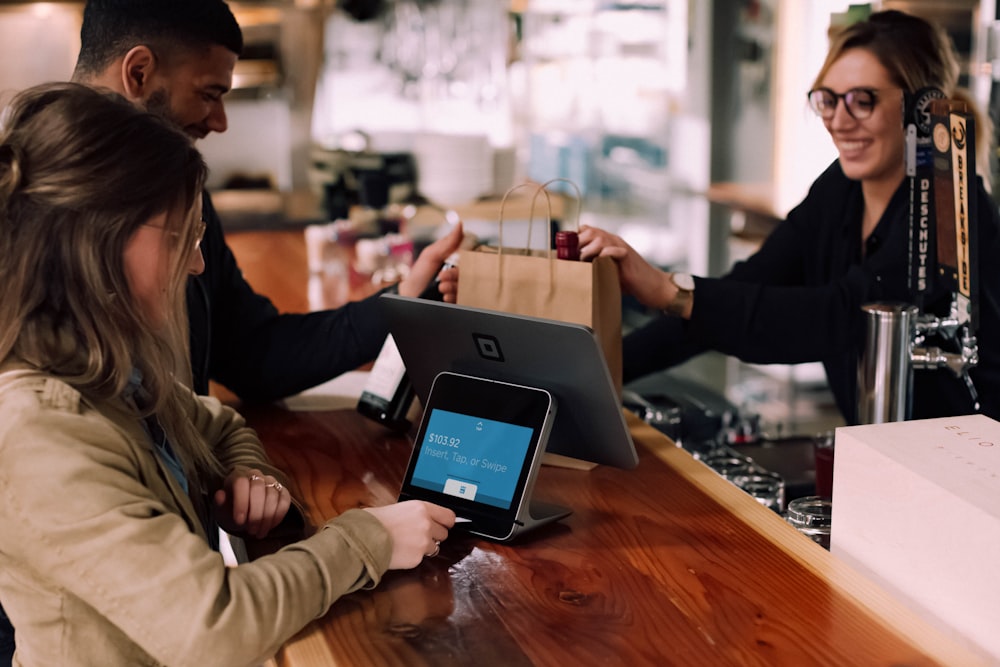 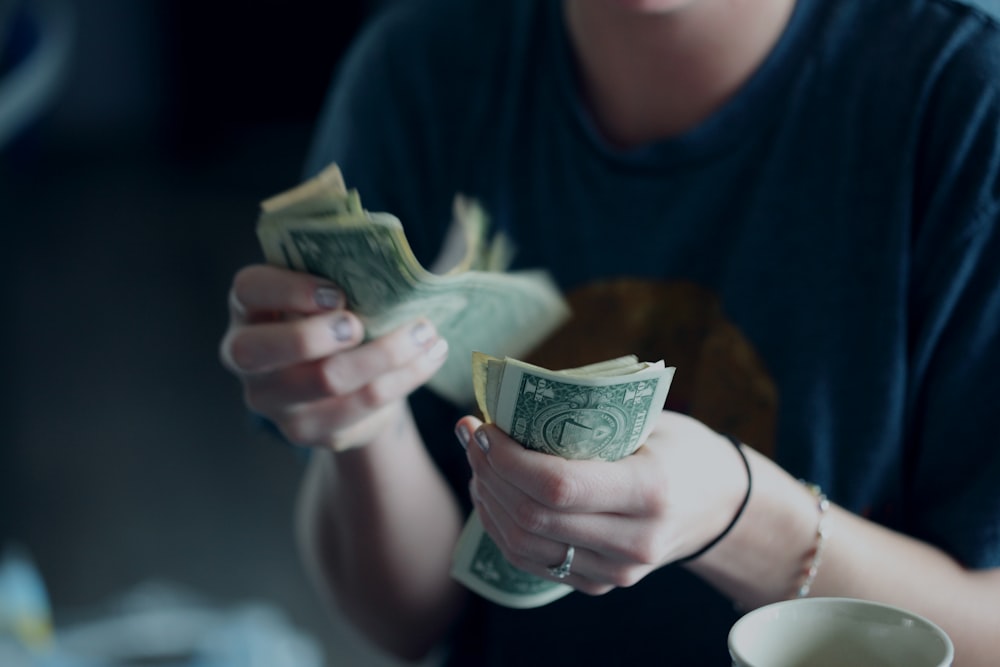 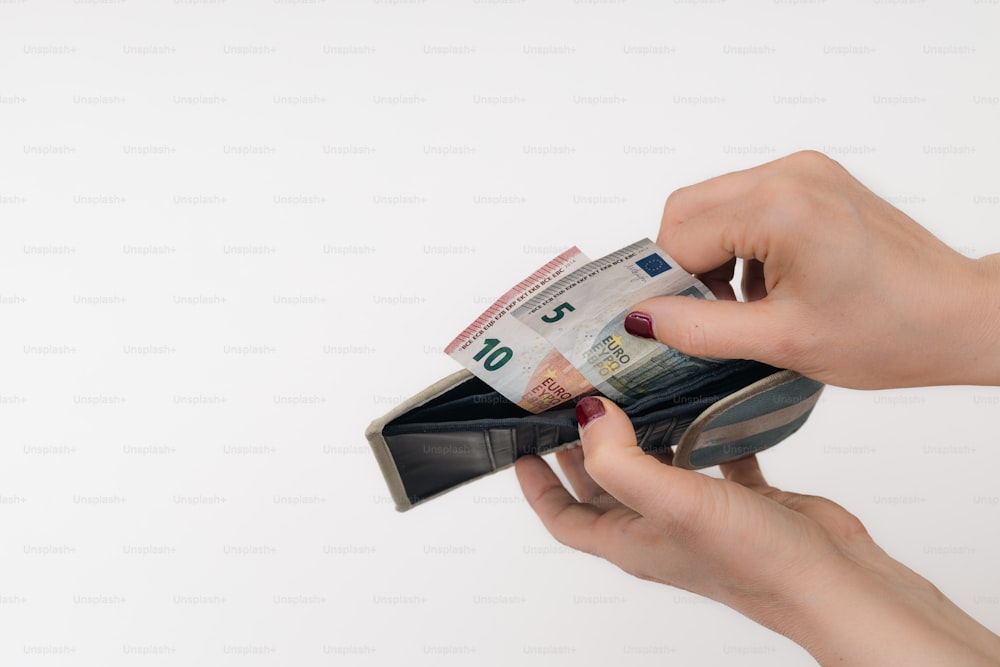 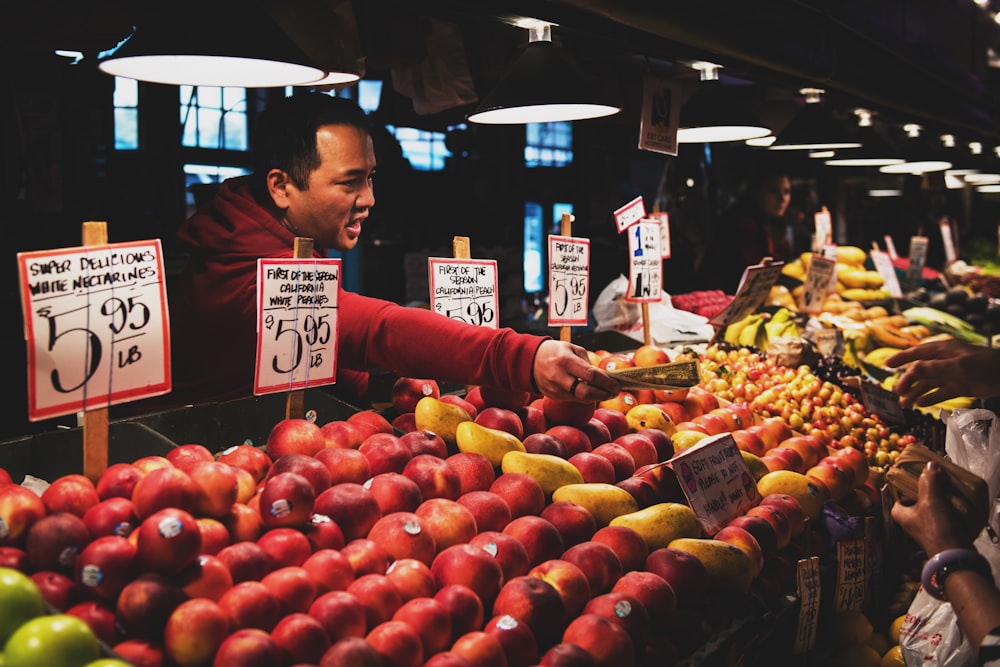 [Speaker Notes: Gemeenschappelijk woord: verkoper/verkopen/geld]
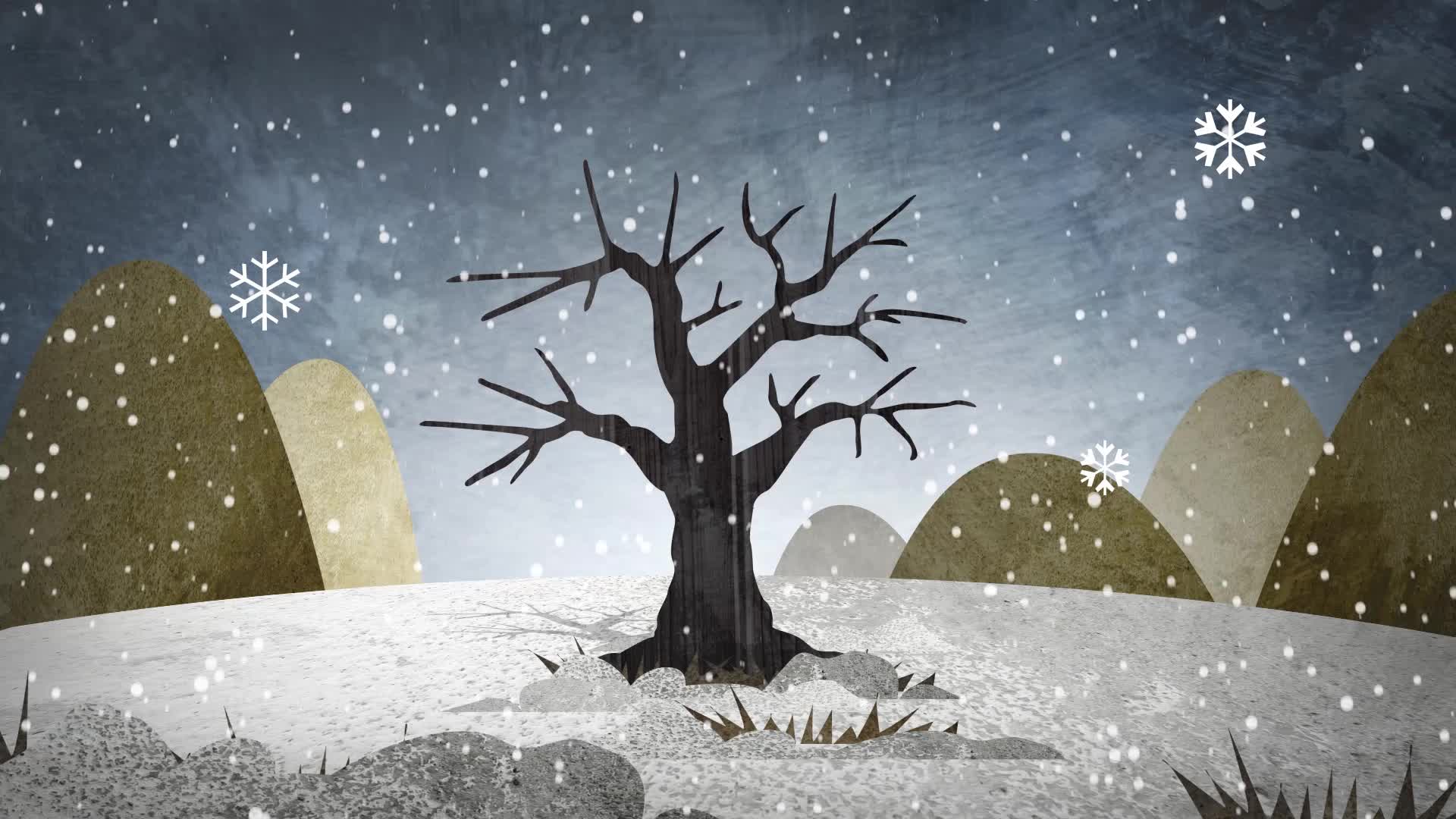 Waarover zou het verhaal gaan?
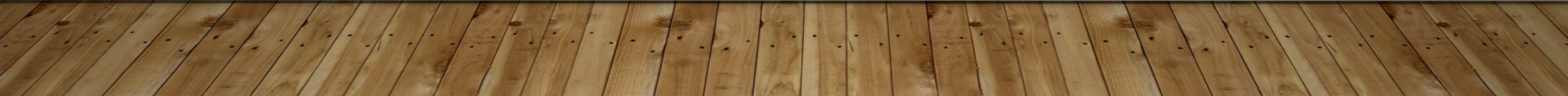 [Speaker Notes: Persoonlijke antwoorden van de leerlingen. Het verhaal gaat over een arm kind dat tijdens de winter op Oudejaarsavond zwavelstokjes verkoopt.]